I Sumeri
La ziqqurat
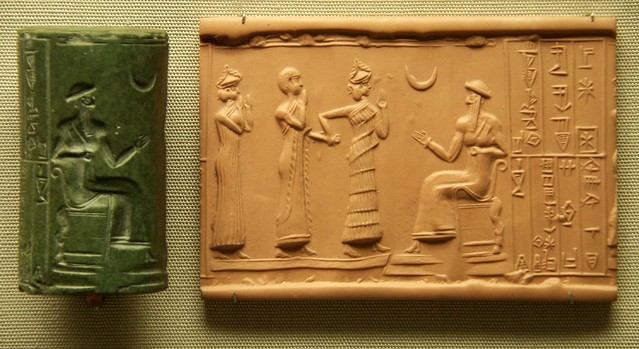 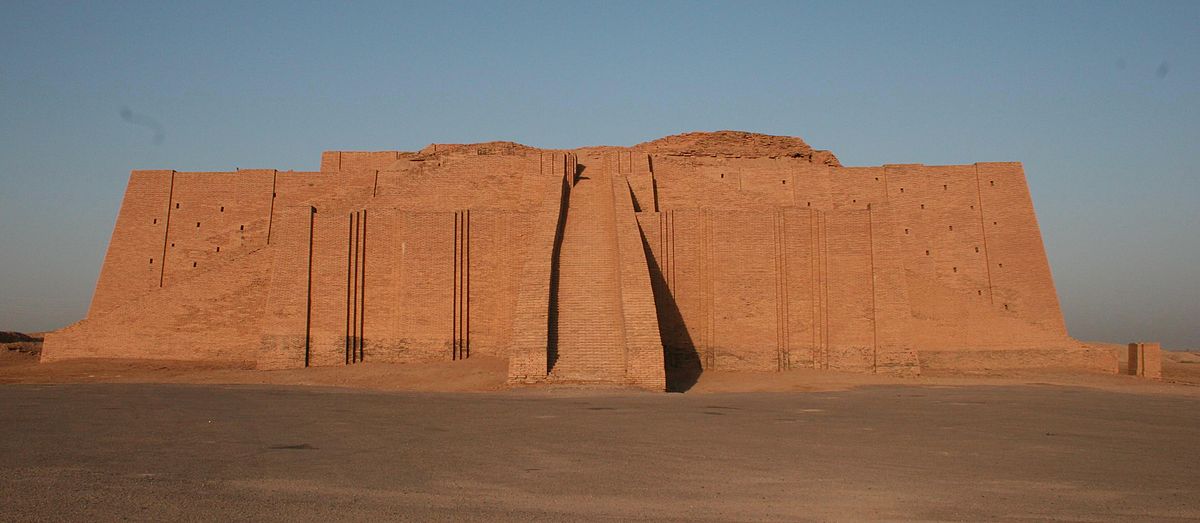 La musica
La ziqqurat
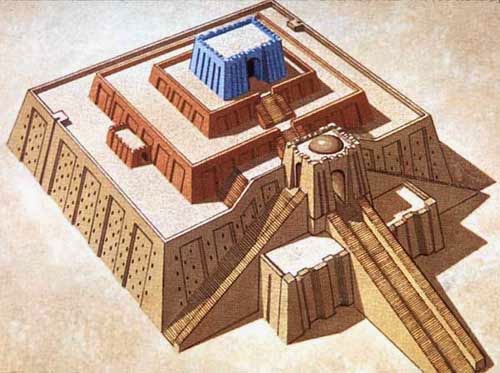 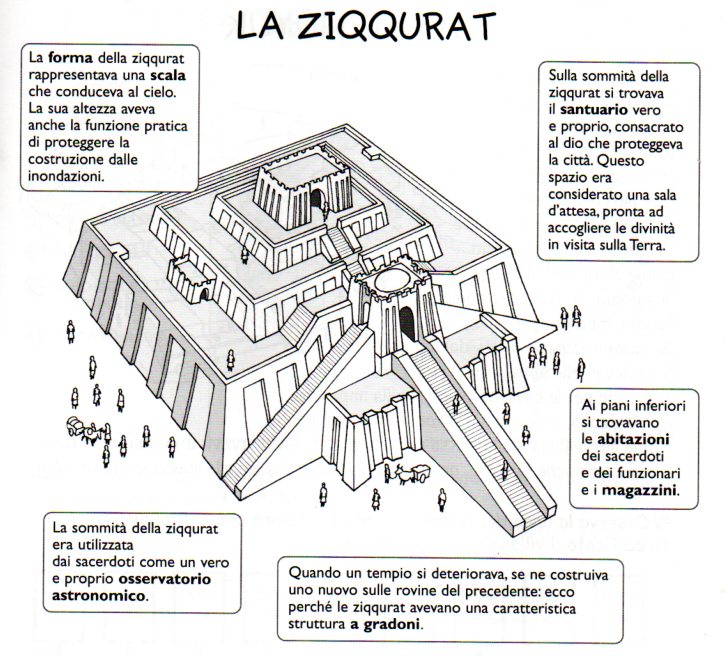 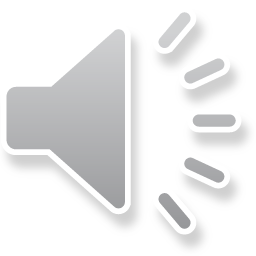 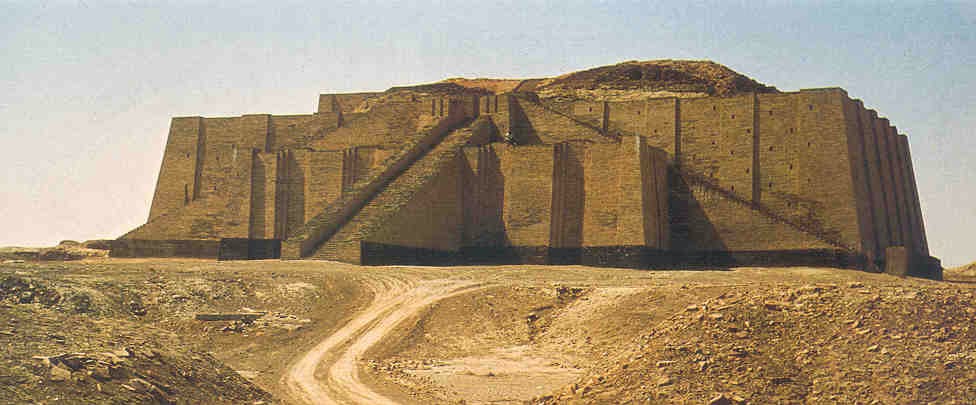 Per avere più informazioni sulla ziqqurat collegati ai seguenti indirizzi:
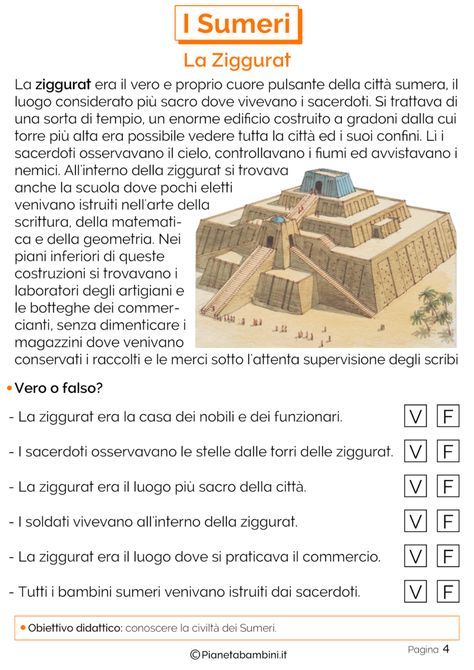 https://www.youtube.com/watch?v=GOZoc-v77Mc
https://www.youtube.com/watch?v=0UqaAkYjF9s
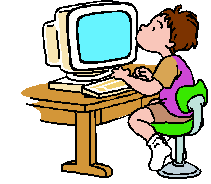 La musica in mesopotamia
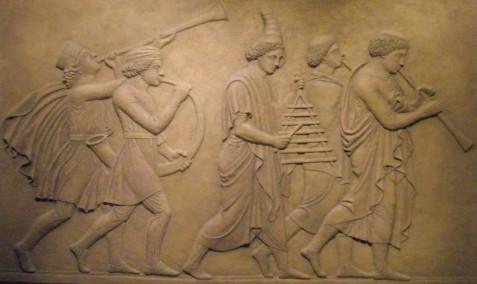 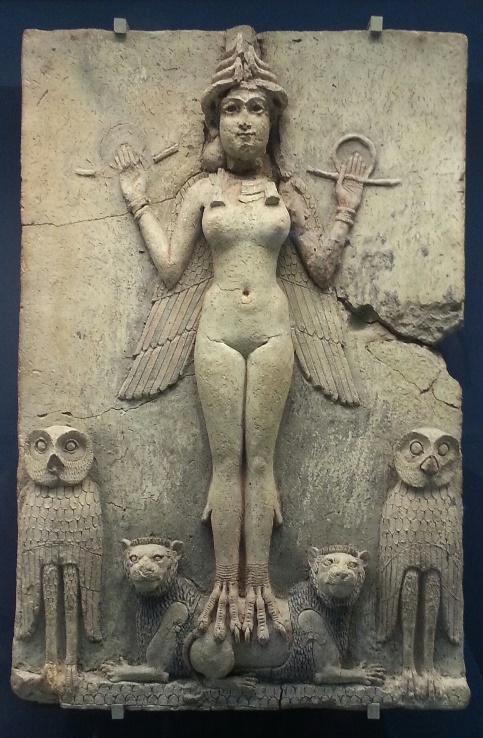 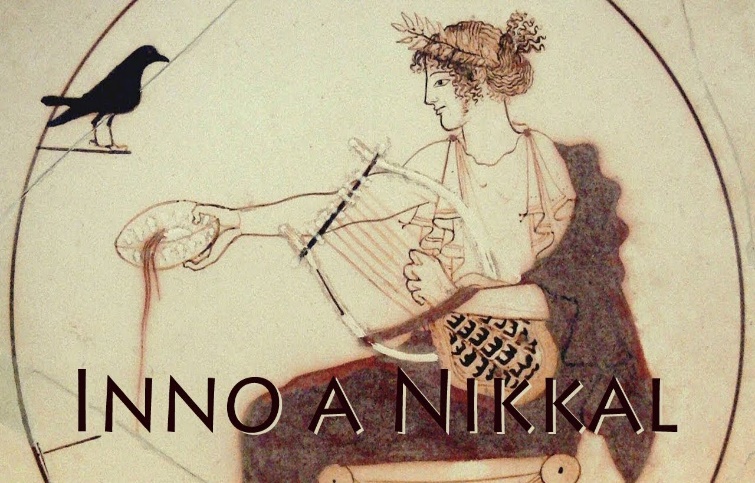 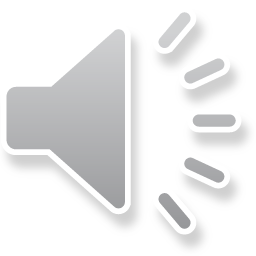 Inno di Hurrian a Nikkal: la più antica notazione musicale del mondo.
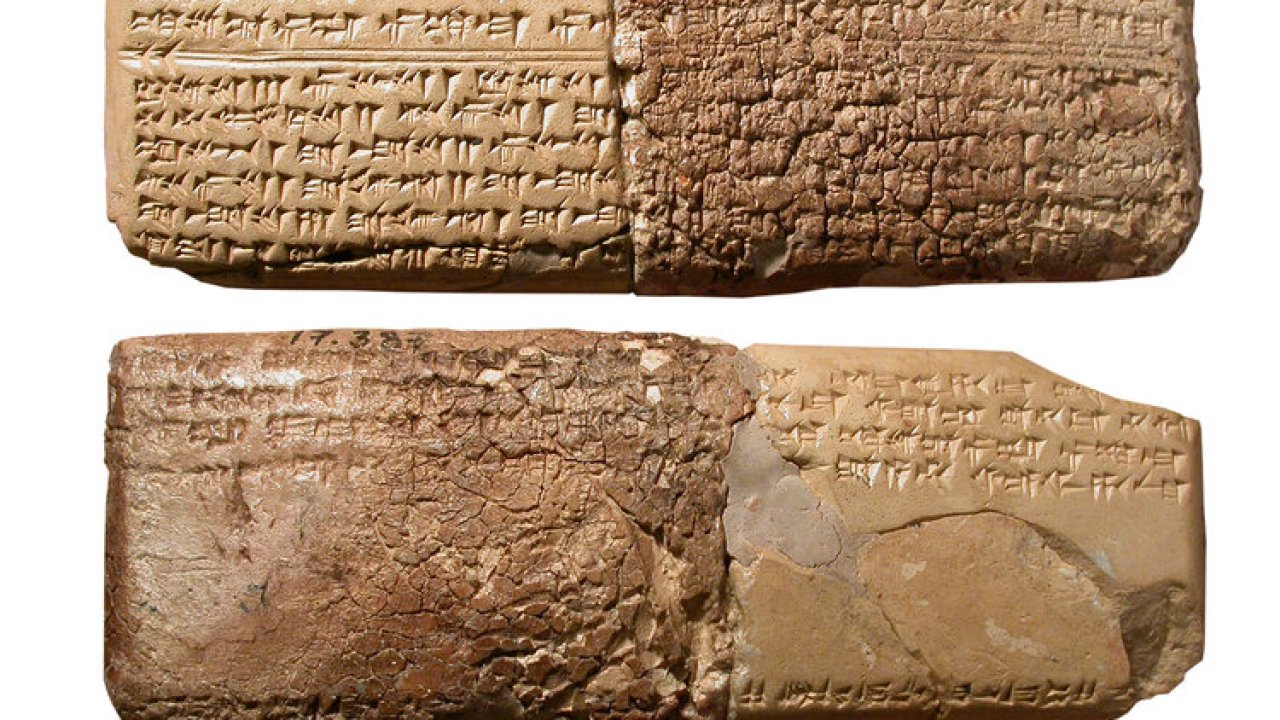 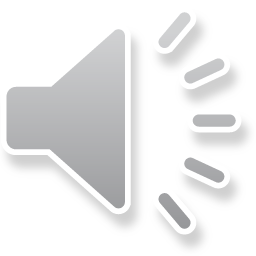 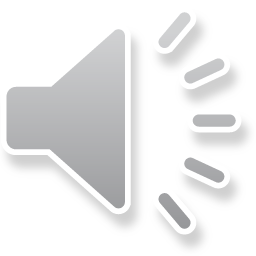